Modelowanie struktury zespołu projektowegow kontekście wartościowania kompetencji
Prezentacja pracy magisterskiej
Autor pracy: inż. Patryk Szczepański
Promotor: dr inż. Waldemar Łabuda
Warszawska Wyższa Szkoła Informatyki, rok akademicki 2016/2017
Plan prezentacji
Hipoteza badawcza;
Systemowa analiza struktury zespołu;
Analiza kompetencji;
Weryfikacja hipotezy badawczej.
Warszawska Wyższa Szkoła Informatyki, rok akademicki 2016/2017
Hipoteza badawcza
Struktura zespołu składa się z elementów (członków zespołu) posiadających określone atrybuty, oraz relacji (zależności formalnych oraz nieformalnych) pomiędzy członkami zespołu.
Jedną z kategorii atrybutów członków zespołu są ich kompetencje.
S = { E, A, R }
Warszawska Wyższa Szkoła Informatyki, rok akademicki 2016/2017
Hipoteza badawcza
Rozwój teorii zespołów projektowych:
M. Belbin – teoria ról zespołowych, „Projekt Apollo”;
B. Tuckmann, M. D. Cohen – modele cyklu życia zespołu;
D. McGregor – teoria postrzegania pracowników XY;
R. Blake, J. Mouton – siatka stylów zarządzania;
W. J. Reddin – rozszerzona siatka stylów, tzw. „Skrzynka Reddina”;
M. Mesarović – teoria systemów;
J. D. Frame – modele struktury zespołu.
Warszawska Wyższa Szkoła Informatyki, rok akademicki 2016/2017
Hipoteza badawcza
„Analiza systemowa w połączeniuz ewaluacją kompetencji umożliwiawybór optymalnej struktury zespołu projektowego”
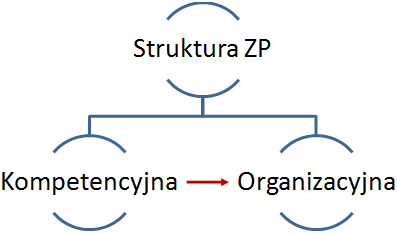 Warszawska Wyższa Szkoła Informatyki, rok akademicki 2016/2017
Hipoteza badawcza - weryfikacja
W ramach weryfikacji hipotezy badawczej dokonałem:
Analizy pojęcia kompetencji w kontekście zespołu projektowego;
Identyfikacji zespołu projektowego jako systemu;
Identyfikacji „wskaźników charakterystycznych” projektu;
Systemowej analizy modeli struktury zespołu;
Analizy i wyboru modelu kompetencji, oraz jego modyfikacji;
Sformułowania metody ewaluacji kompetencji;
Identyfikacji determinantów wyboru struktury zespołu;
Sformułowania metody „Mapy struktur zespołu projektowego”.
Warszawska Wyższa Szkoła Informatyki, rok akademicki 2016/2017
Hipoteza badawcza - weryfikacja
W ramach weryfikacji hipotezy badawczej dokonałem:
Analizy pojęcia kompetencji w kontekście zespołu projektowego;
Identyfikacji zespołu projektowego jako systemu;
Identyfikacji „wskaźników charakterystycznych” projektu;
Systemowej analizy modeli struktury zespołu;
Analizy i wyboru modelu kompetencji, oraz jego modyfikacji;
Sformułowania metody ewaluacji kompetencji;
Identyfikacji determinantów wyboru struktury zespołu;
Sformułowania metody „Mapy struktur zespołu projektowego”.
Warszawska Wyższa Szkoła Informatyki, rok akademicki 2016/2017
Systemowa analiza struktury zespołu
Kryteria oceny: wybrane cechy systemowe:
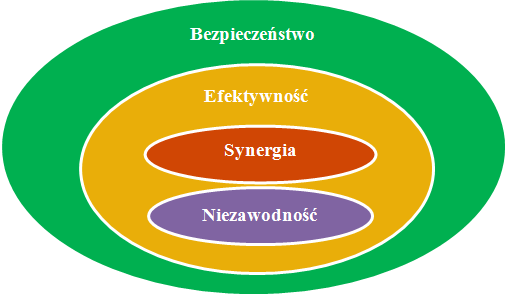 Warszawska Wyższa Szkoła Informatyki, rok akademicki 2016/2017
Systemowa analiza struktury zespołu
Analiza niezawodności na przykładzie modelu izomorficznego:
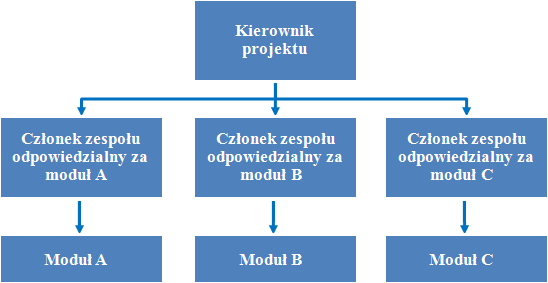 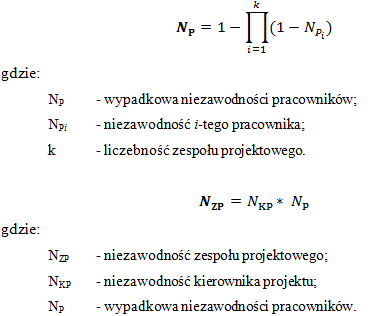 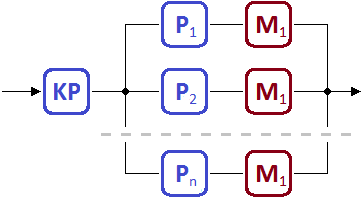 Warszawska Wyższa Szkoła Informatyki, rok akademicki 2016/2017
Systemowa analiza struktury zespołu
Analiza efektywności na przykładzie modelu izomorficznego:
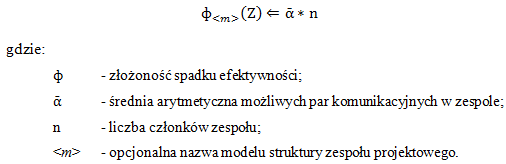 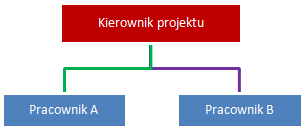 Złożoność ф(Z) określa (przybliżoną) funkcję spadku efektywności Z, np. ф(n), ф(log(n)), ф(n2) itd. …
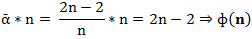 Warszawska Wyższa Szkoła Informatyki, rok akademicki 2016/2017
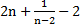 [1] Wartość znormalizowana, określająca miejsce danego modelu w rankingu modeli pod względem efektywności dla przypadku pesymistycznego.
Systemowa analiza struktury zespołu
Analiza niezawodności i efektywności - podsumowanie:
Warszawska Wyższa Szkoła Informatyki, rok akademicki 2016/2017
Systemowa analiza struktury zespołu
Analiza synergii:
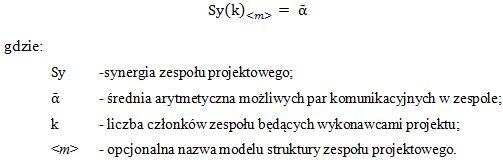 Warszawska Wyższa Szkoła Informatyki, rok akademicki 2016/2017
Systemowa analiza struktury zespołu
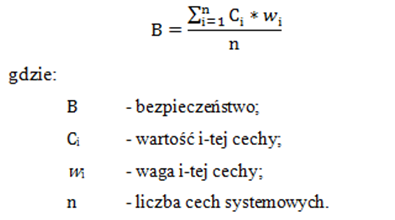 Analiza bezpieczeństwa:
Warszawska Wyższa Szkoła Informatyki, rok akademicki 2016/2017
Systemowa analiza struktury zespołu
Romboidalny model struktur zespołu projektowego:
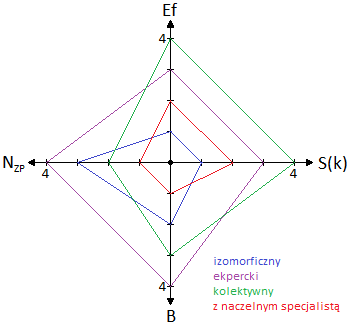 Warszawska Wyższa Szkoła Informatyki, rok akademicki 2016/2017
Analiza kompetencji
Katalog kompetencjidla modeluizomorficznego:
Warszawska Wyższa Szkoła Informatyki, rok akademicki 2016/2017
Analiza kompetencji
Metoda ewaluacji kompetencji kandydata z wykorzystaniem średnie arytmetycznej ważonej:
Warszawska Wyższa Szkoła Informatyki, rok akademicki 2016/2017
Wybór struktury zespołu
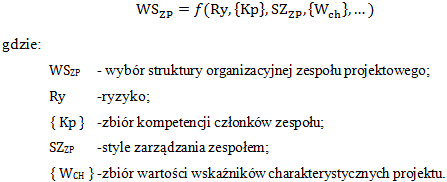 Warszawska Wyższa Szkoła Informatyki, rok akademicki 2016/2017
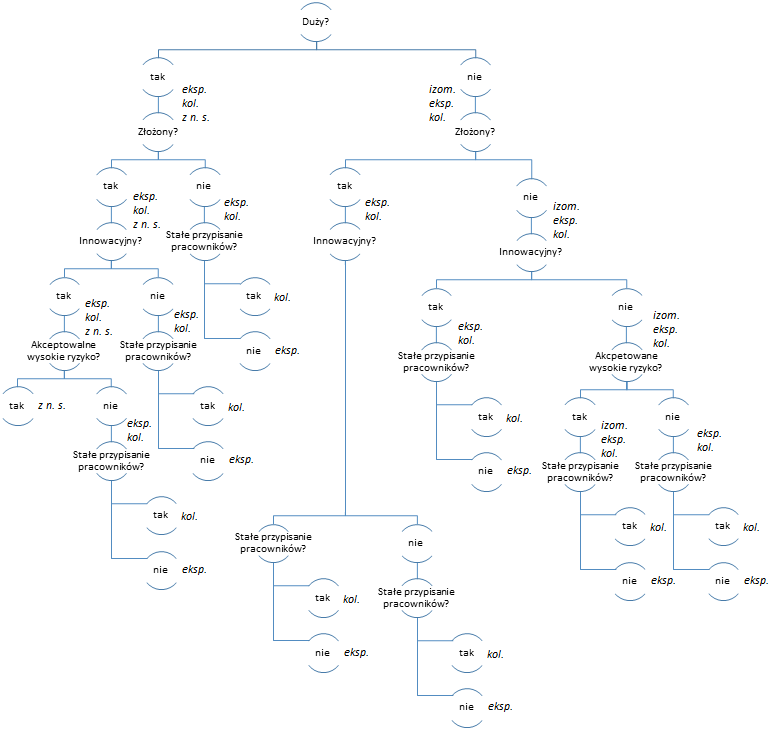 „Mapa struktur zespołu”
Warszawska Wyższa Szkoła Informatyki, rok akademicki 2016/2017
Hipoteza badawcza - weryfikacja
Metoda „mapy struktur zespołu projektowego” oraz ewaluacja kompetencji tworzą razem systemowo - kompetencyjny model struktury zespołu projektowego.
Hipoteza badawcza zakładała, że analiza systemowa w  połączeniu z ewaluacją kompetencji umożliwia wybór optymalnej struktury zespołu projektowego.
W pracy dowiedziono słuszności hipotezy badawczej.
Warszawska Wyższa Szkoła Informatyki, rok akademicki 2016/2017
Dziękuję za uwagę…
Warszawska Wyższa Szkoła Informatyki, rok akademicki 2016/2017